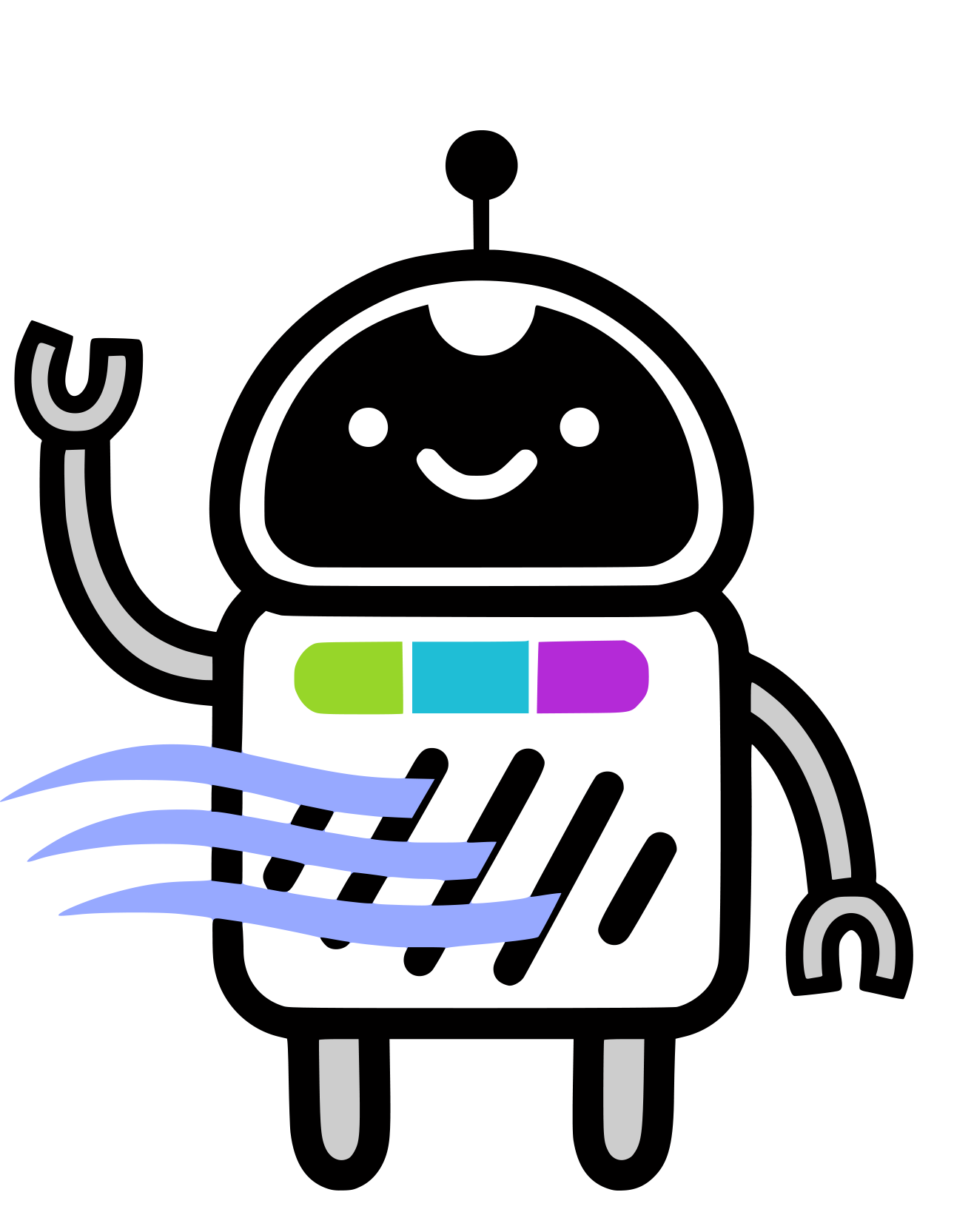 Schools’ Air quality Monitoring for Health and Education
Dr. Sarah West
SEI York / University of York
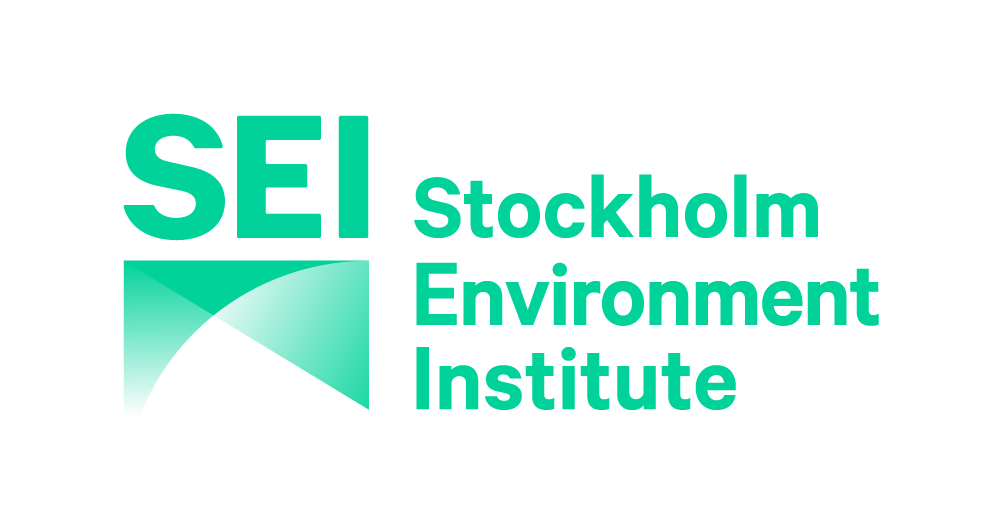 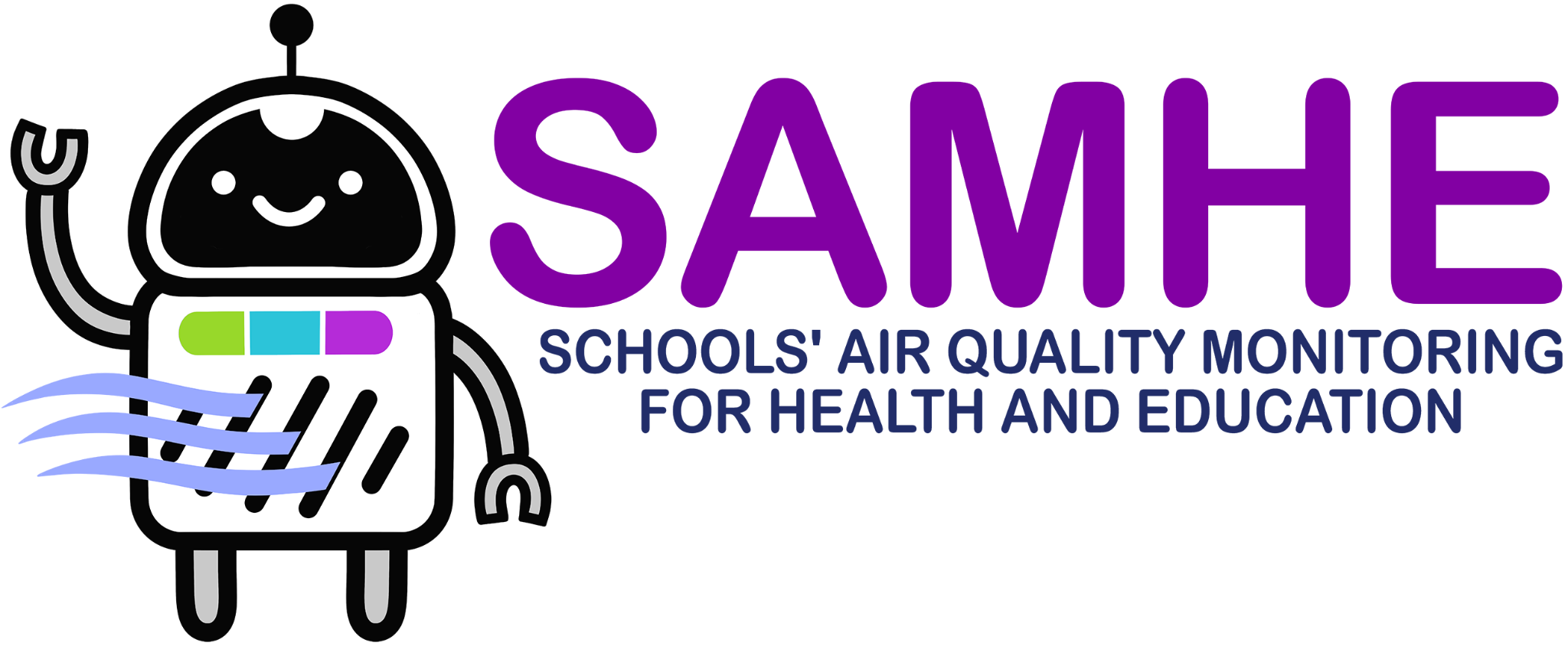 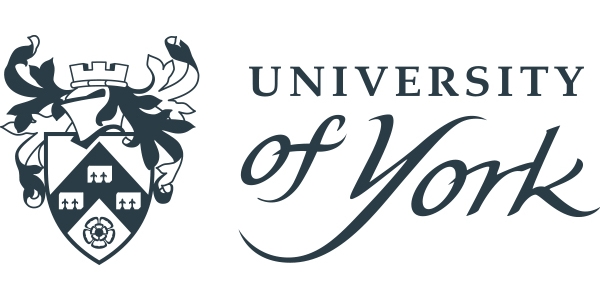 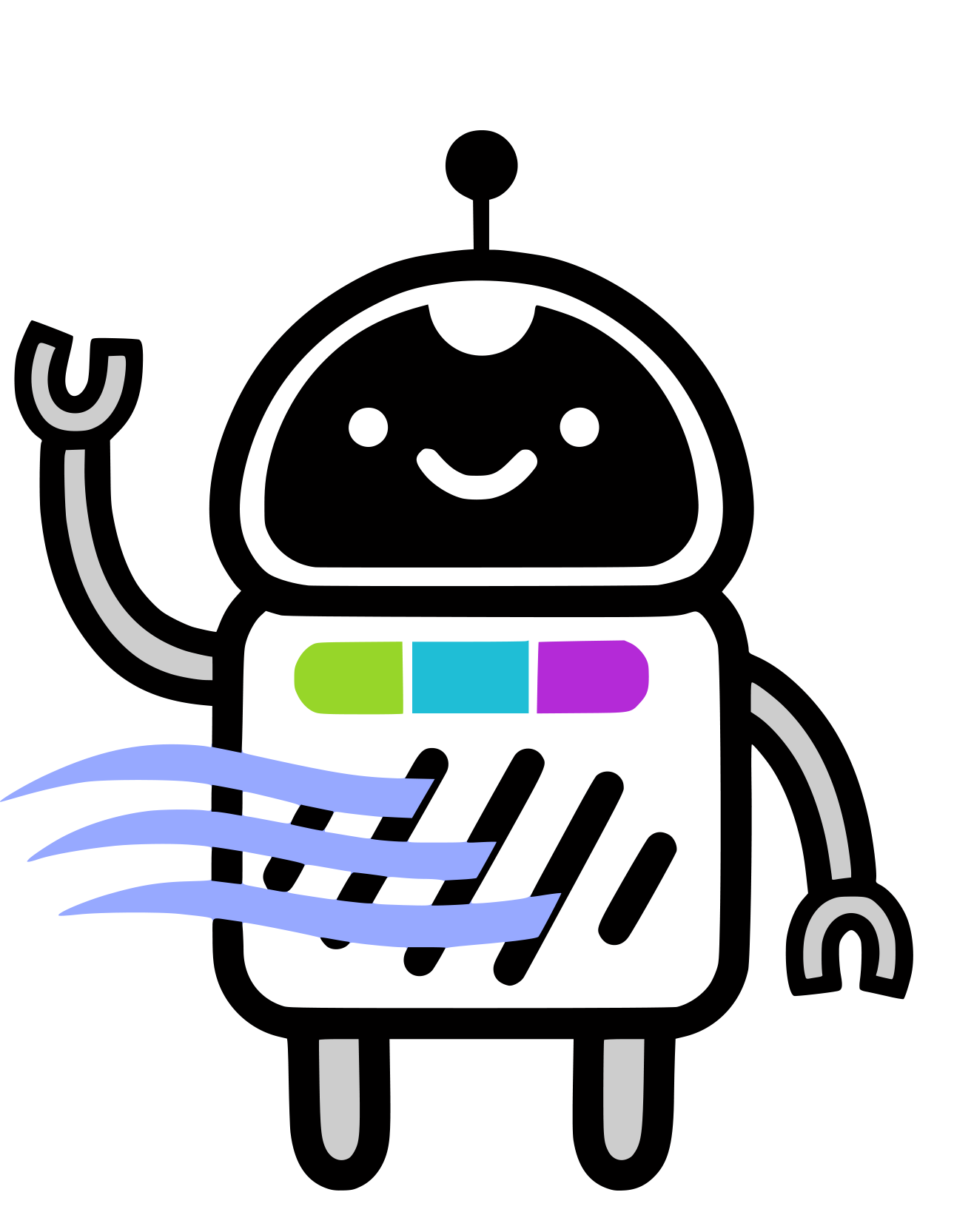 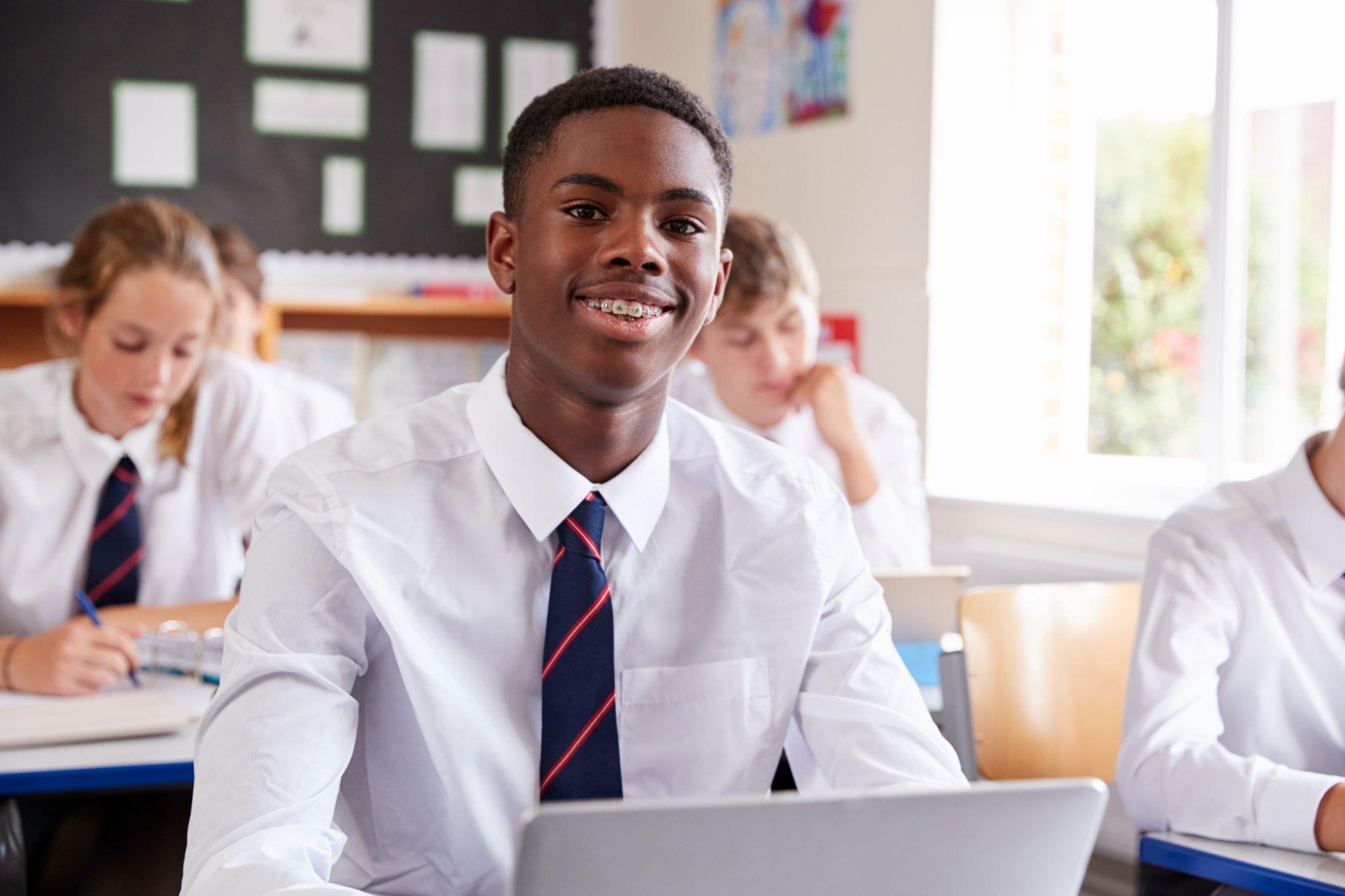 Citizen science
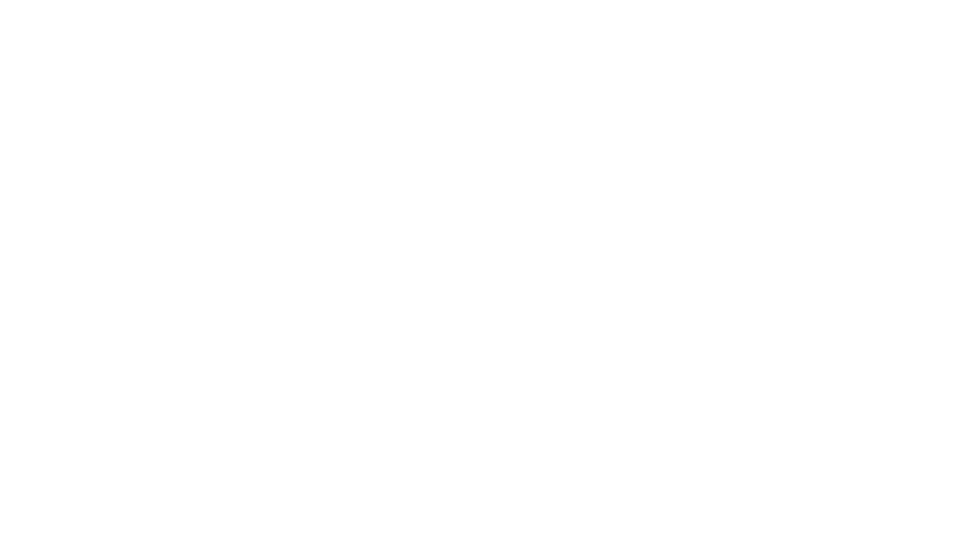 Benefits for science and for participants

Pupils (and teachers) gain knowledge and understanding of air quality

Skills

Knowledge of what action to take

New data about air quality in schools (PM, TVOCs, temp, humidity, CO2)
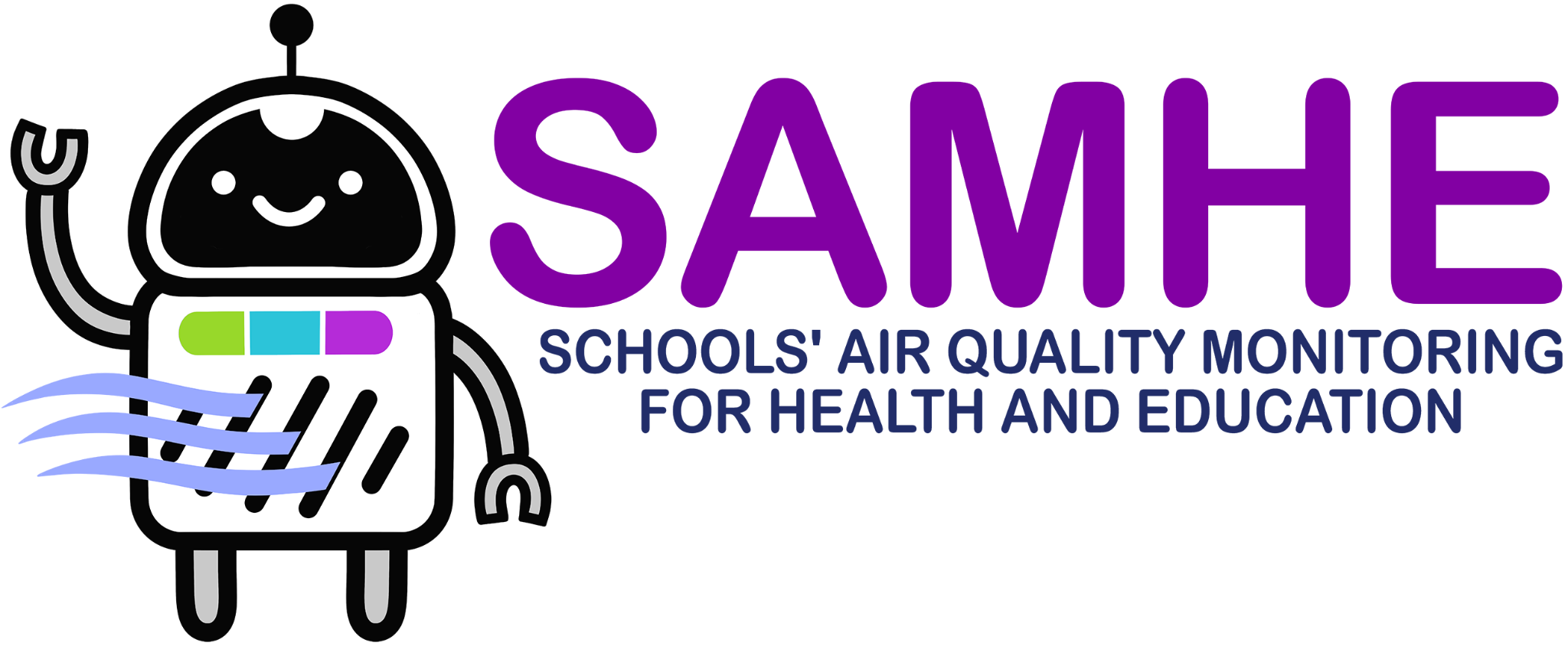 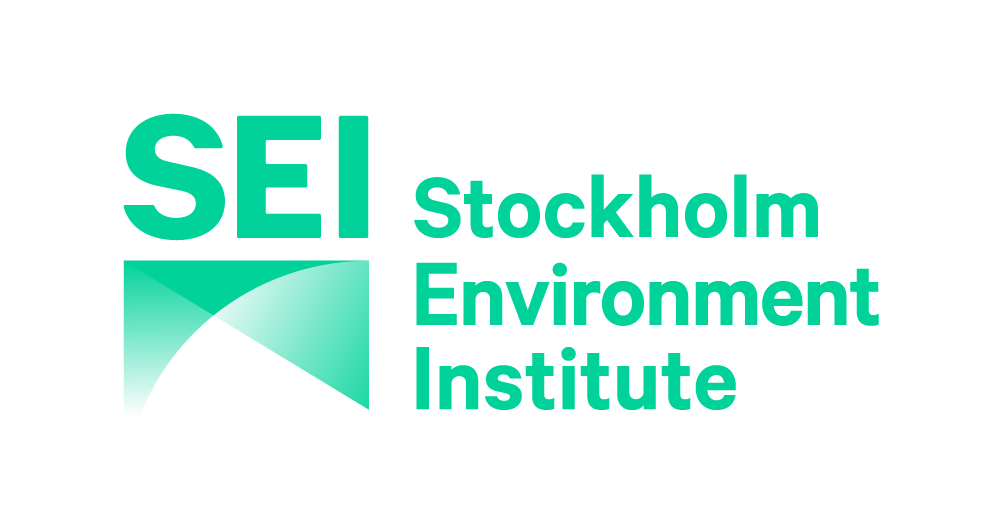 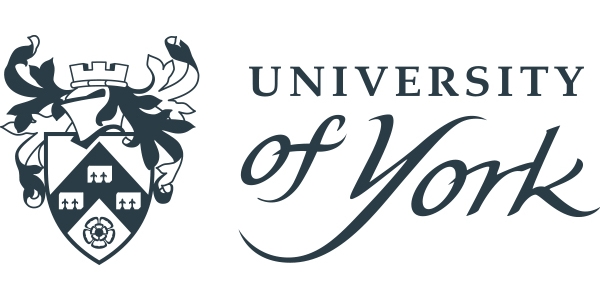 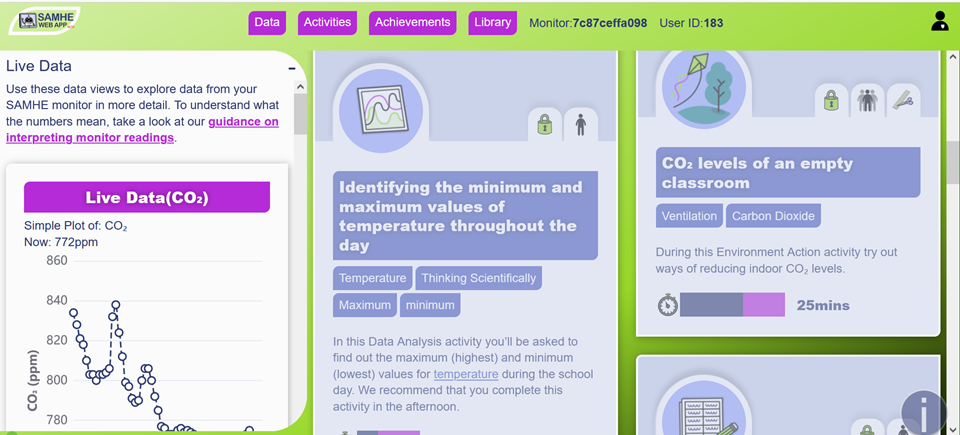 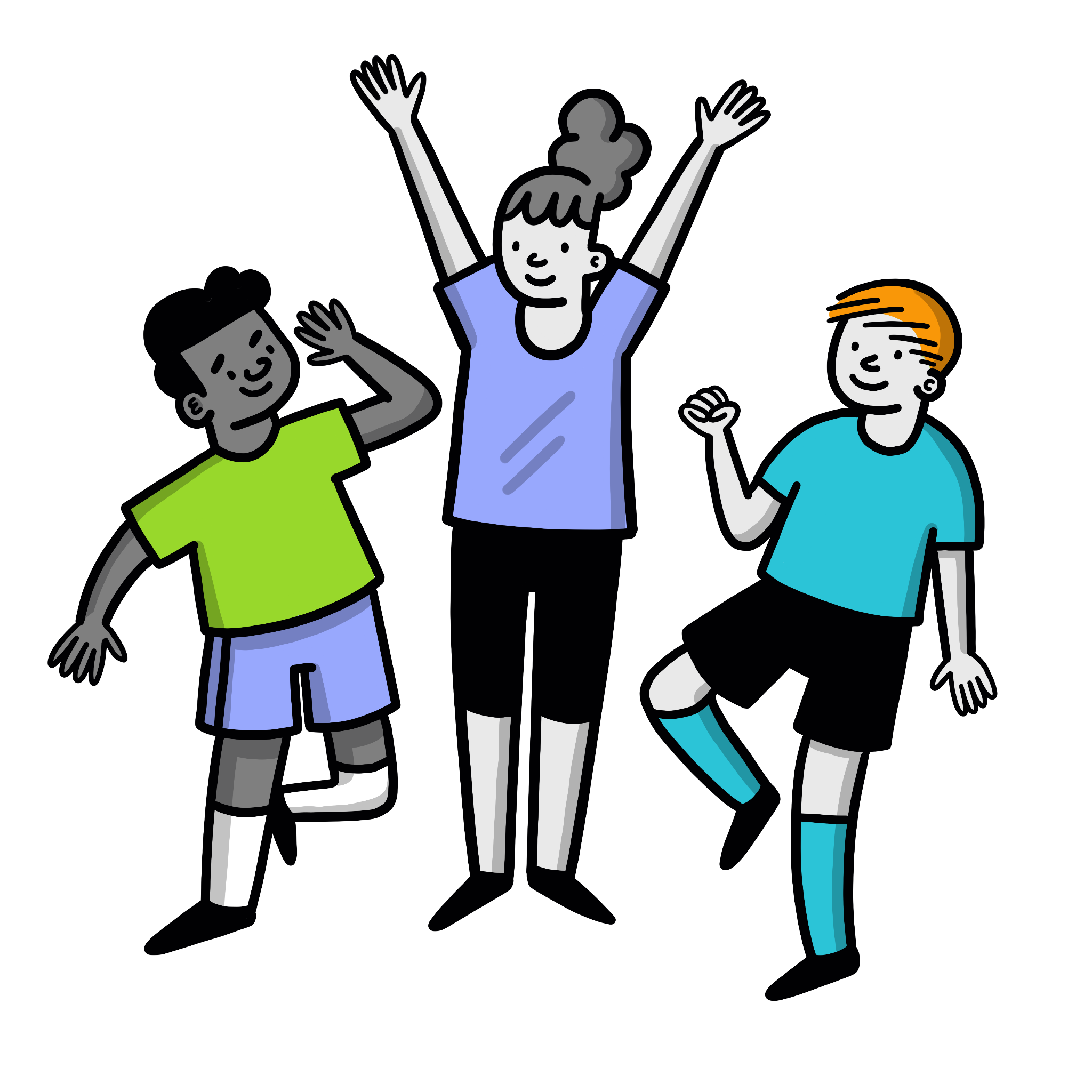 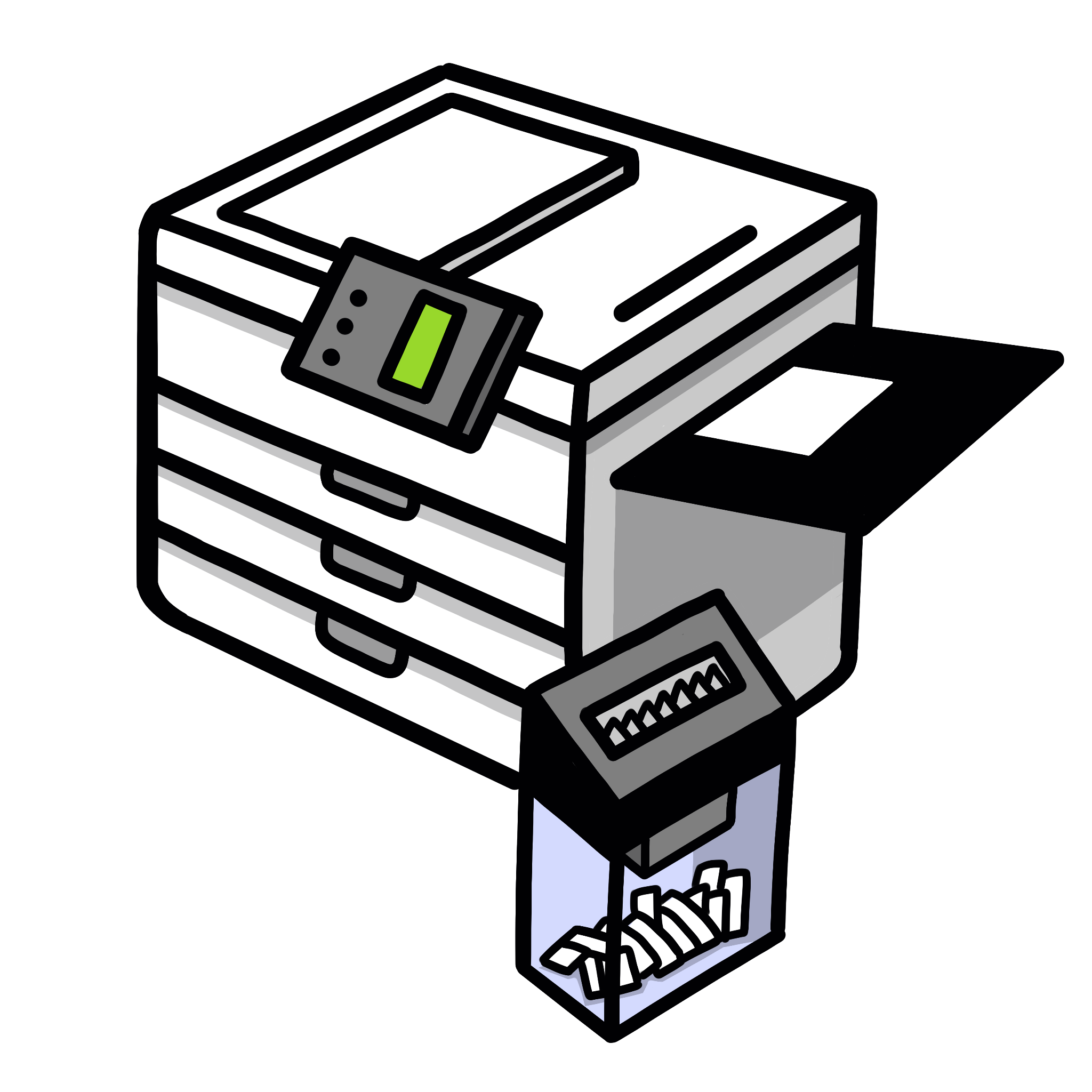 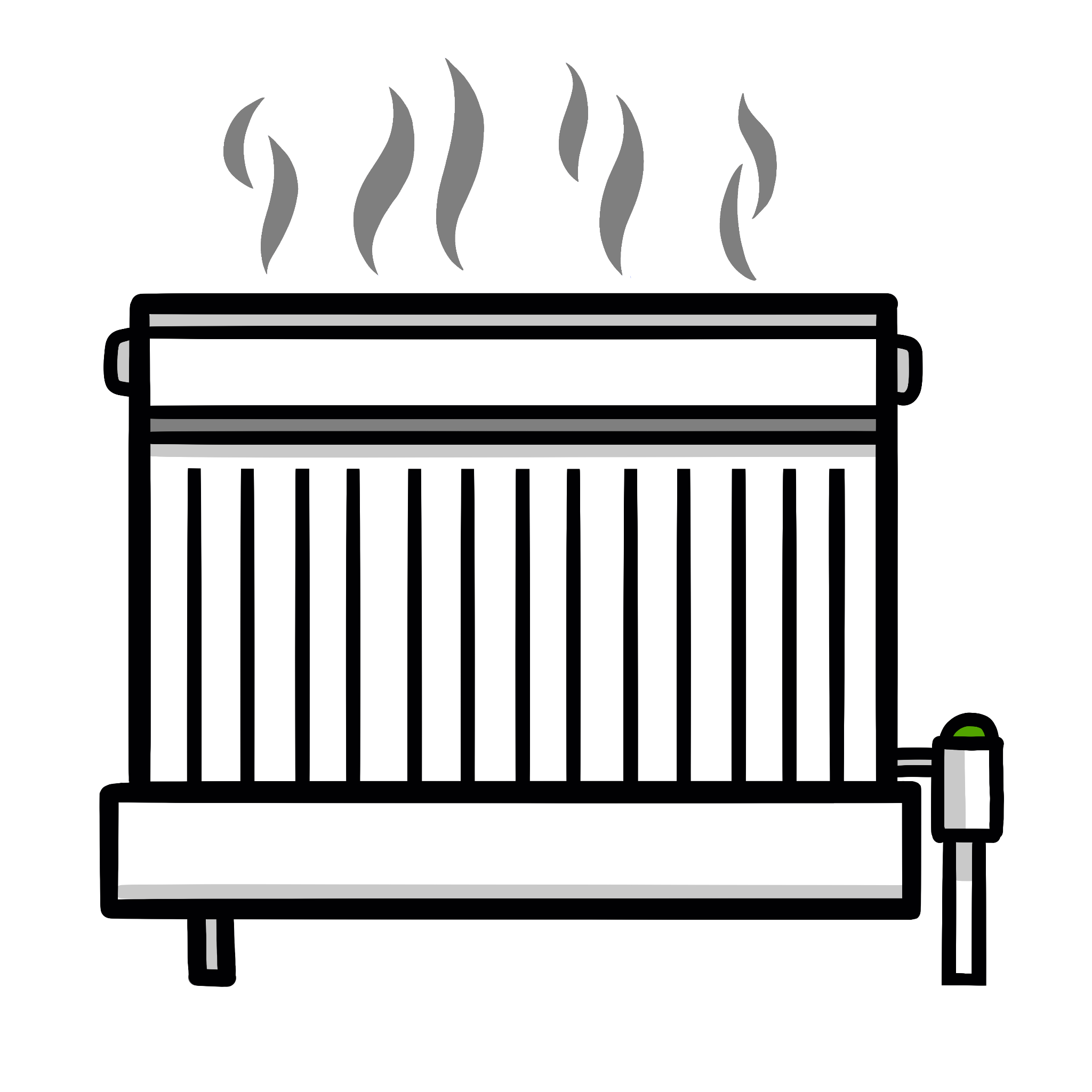 123
800
2,000
Schools in our Co-Design and Pioneer phases
Schools signed up so far
Target schools across the UK
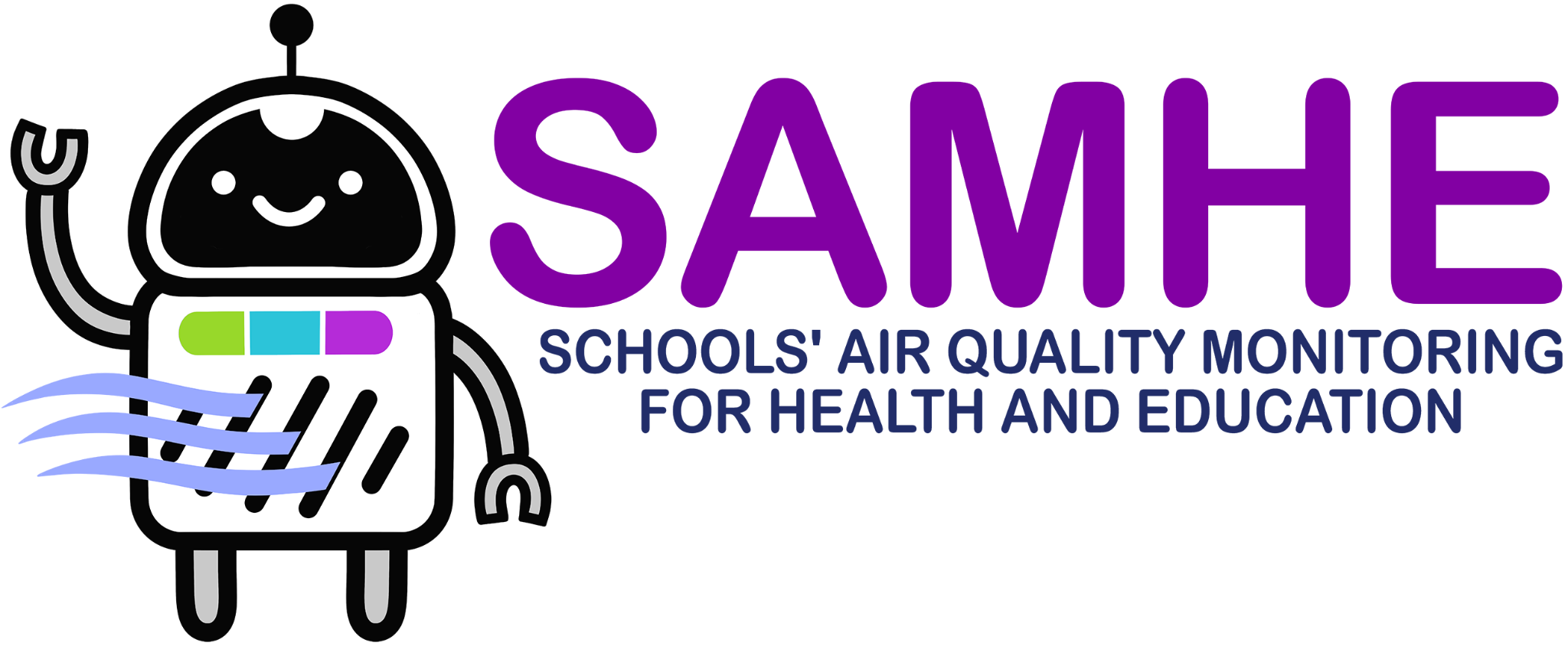 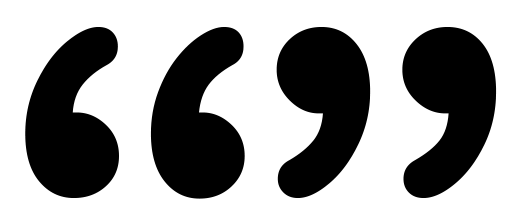 The SAMHE monitor and app have provided our Y4/5 science group with a wealth of data to interrogate and analyse. The children’s enthusiasm has been infectious and there is tangible excitement at being able to access the data in real time…We are now determined to continue, working towards earning all the achievement badges
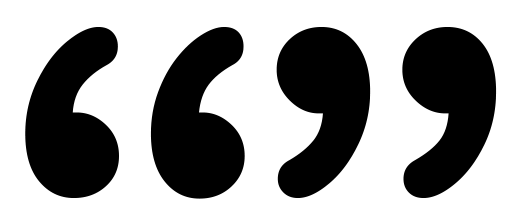 Teacher, SAMHE Co-Design school
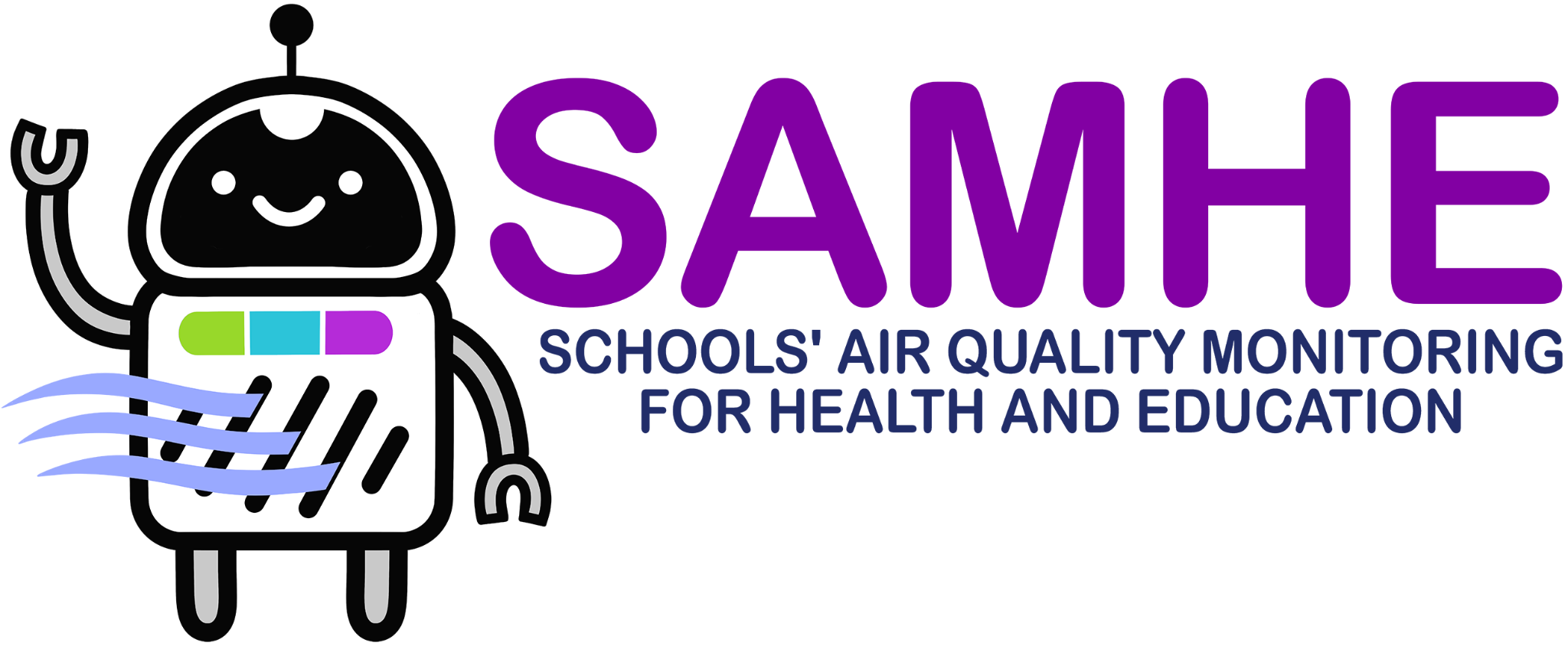 Challenges for improving IAQ
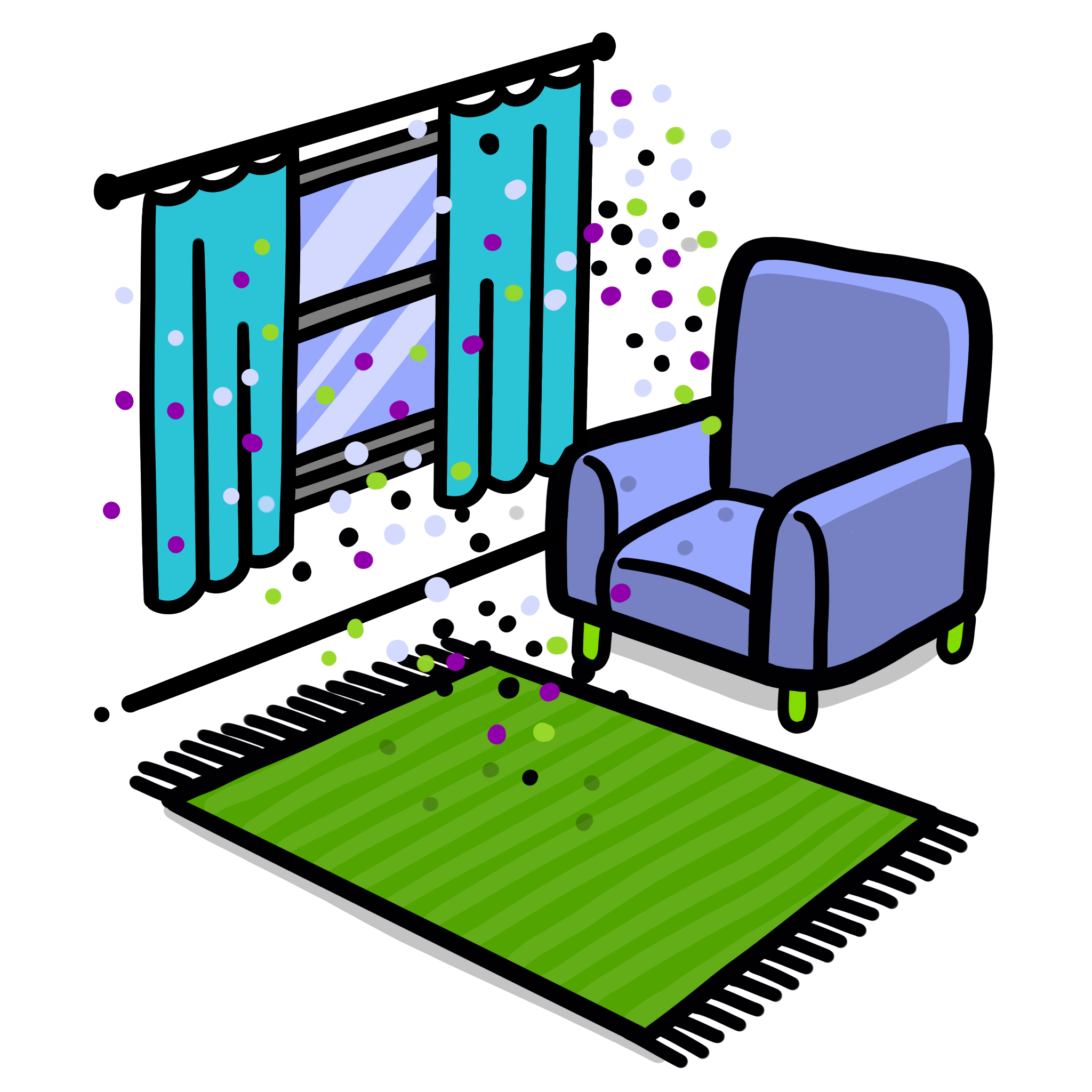 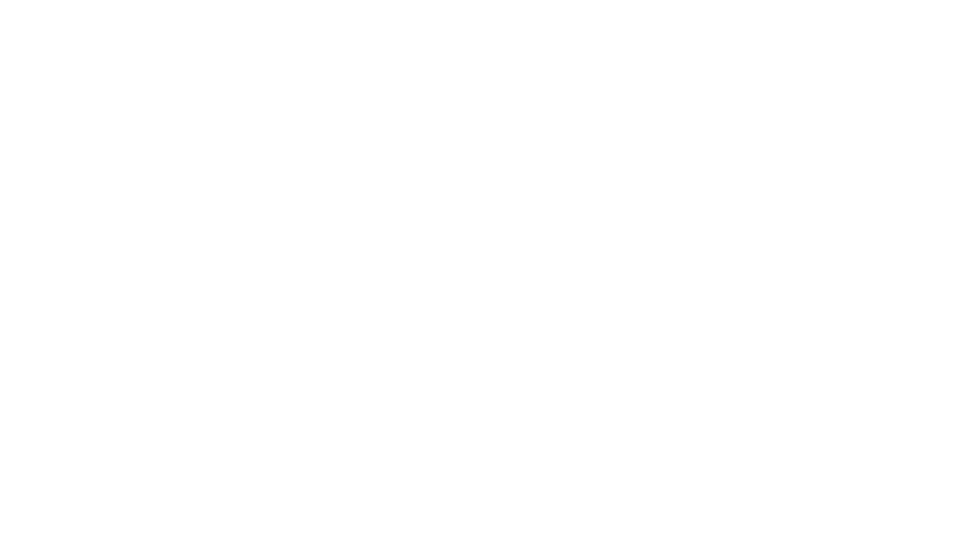 Air quality is largely invisible

Children are particularly vulnerable

Ventilation is very important - but challenges with rising energy costs

Raising awareness is critical

Tailored advice about actions is needed
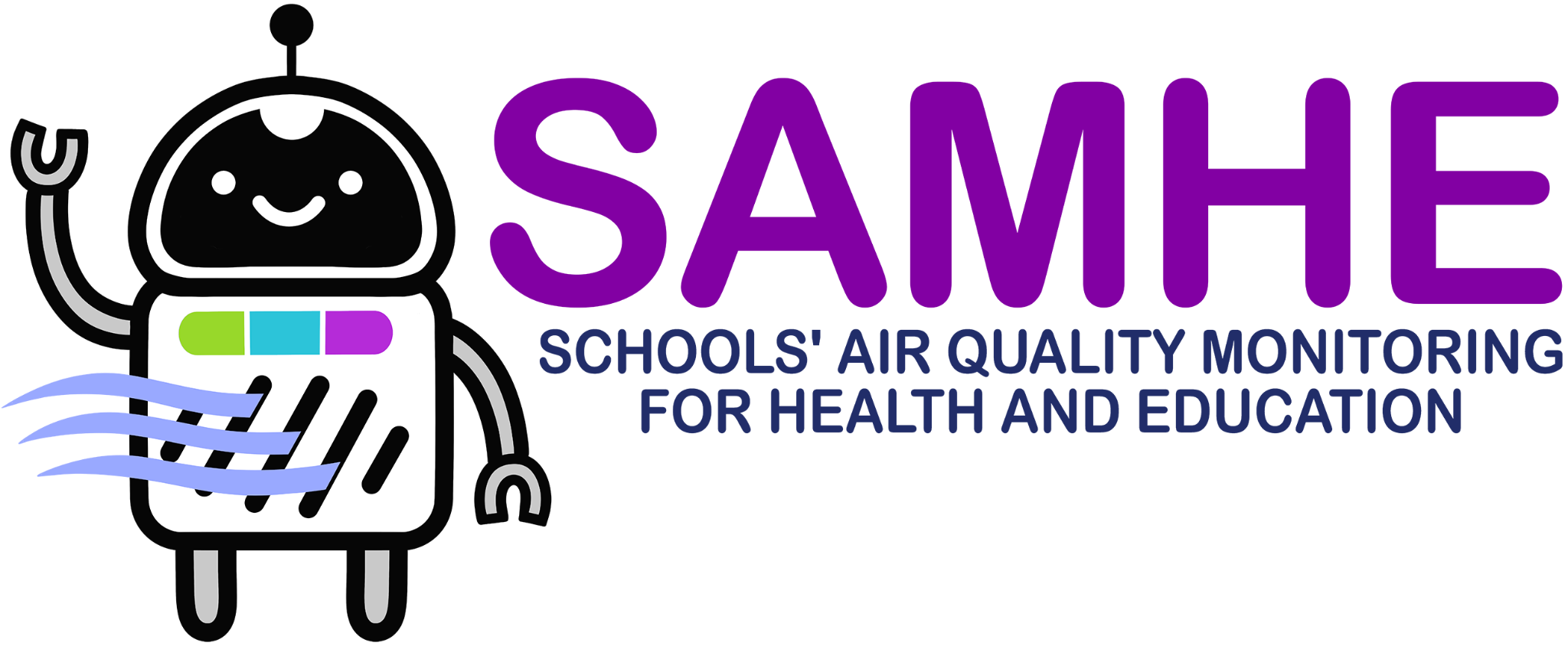 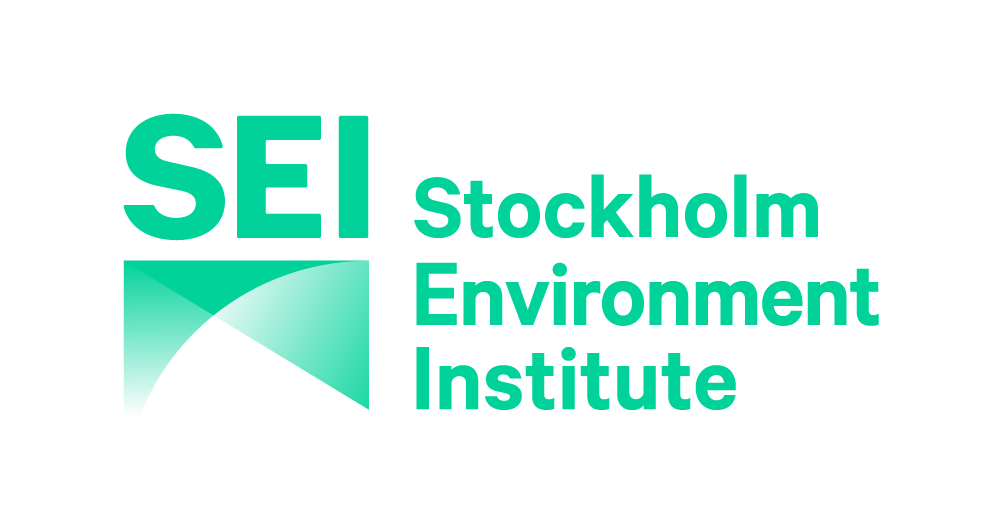 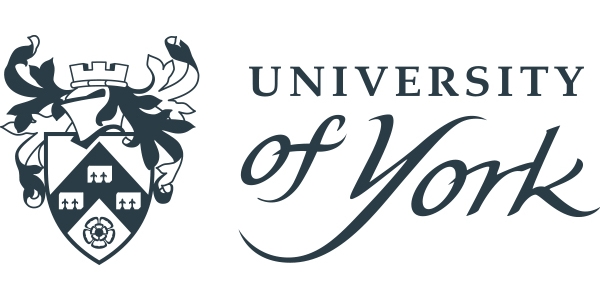 CO2 data from 43 monitors
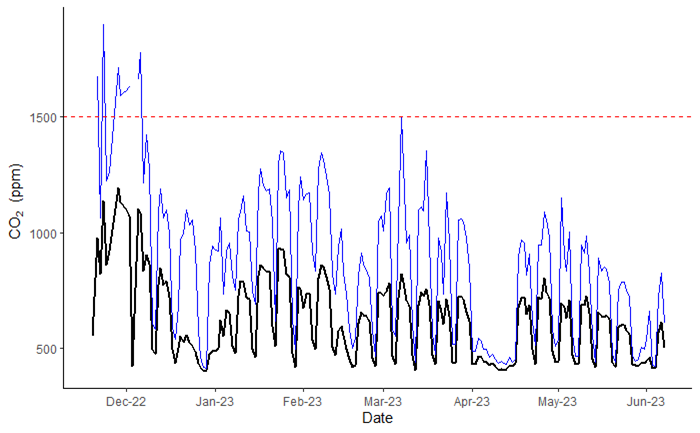 CO₂. daily means are largely below BB101 threshold of 1500 ppm for naturally ventilated classrooms.

Daily mean CO₂ exceeds 1500 ppm on ~2.5% of sensor-days
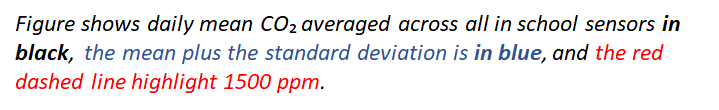 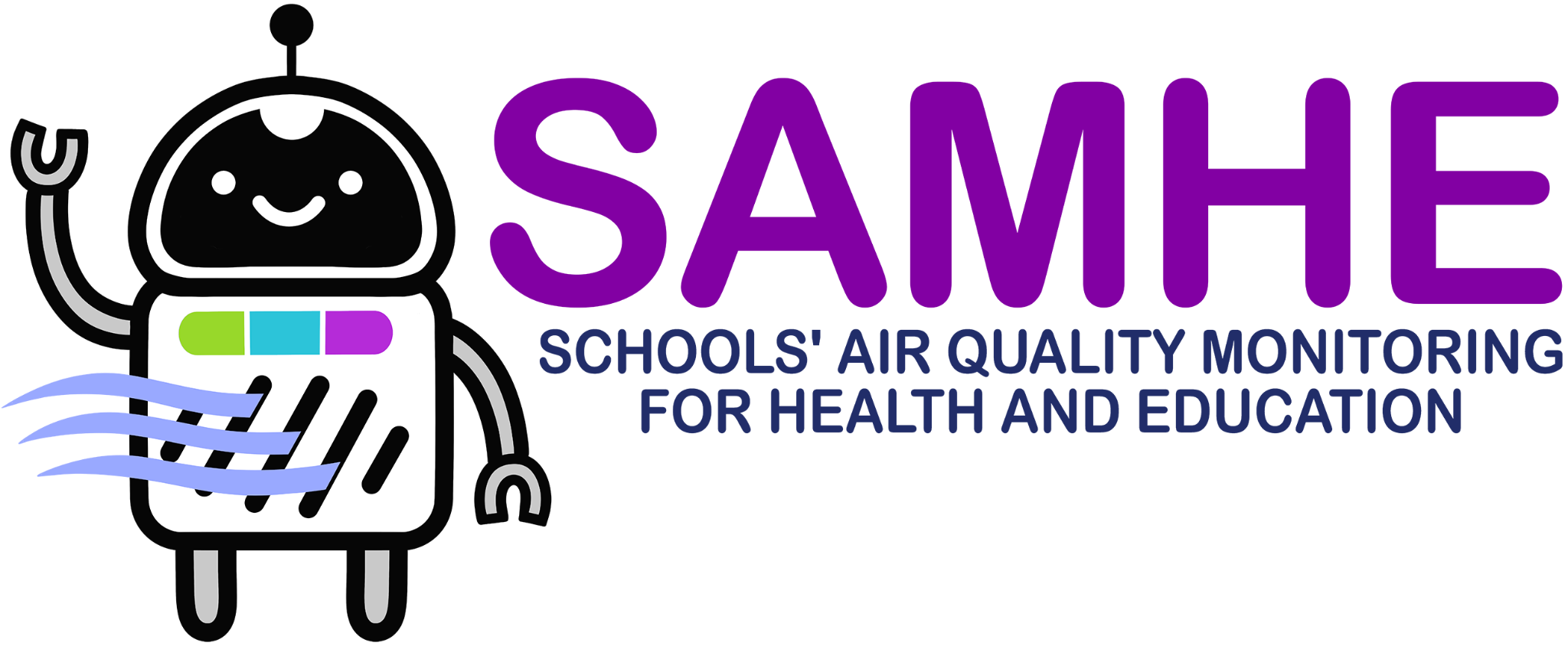 PM2.5 data from 43 monitors
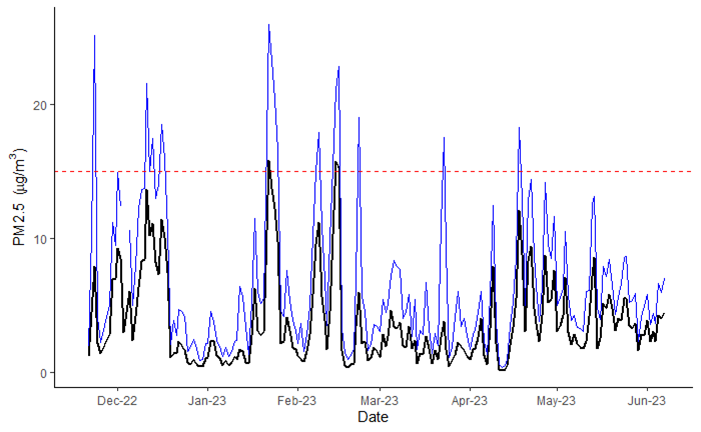 PM2.5 daily means generally below 15 μg/m³ guideline recommended by WHO
Daily mean PM2.5 exceeds 15 μg/m³  on ~4% of sensor-days.
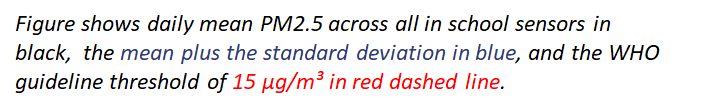 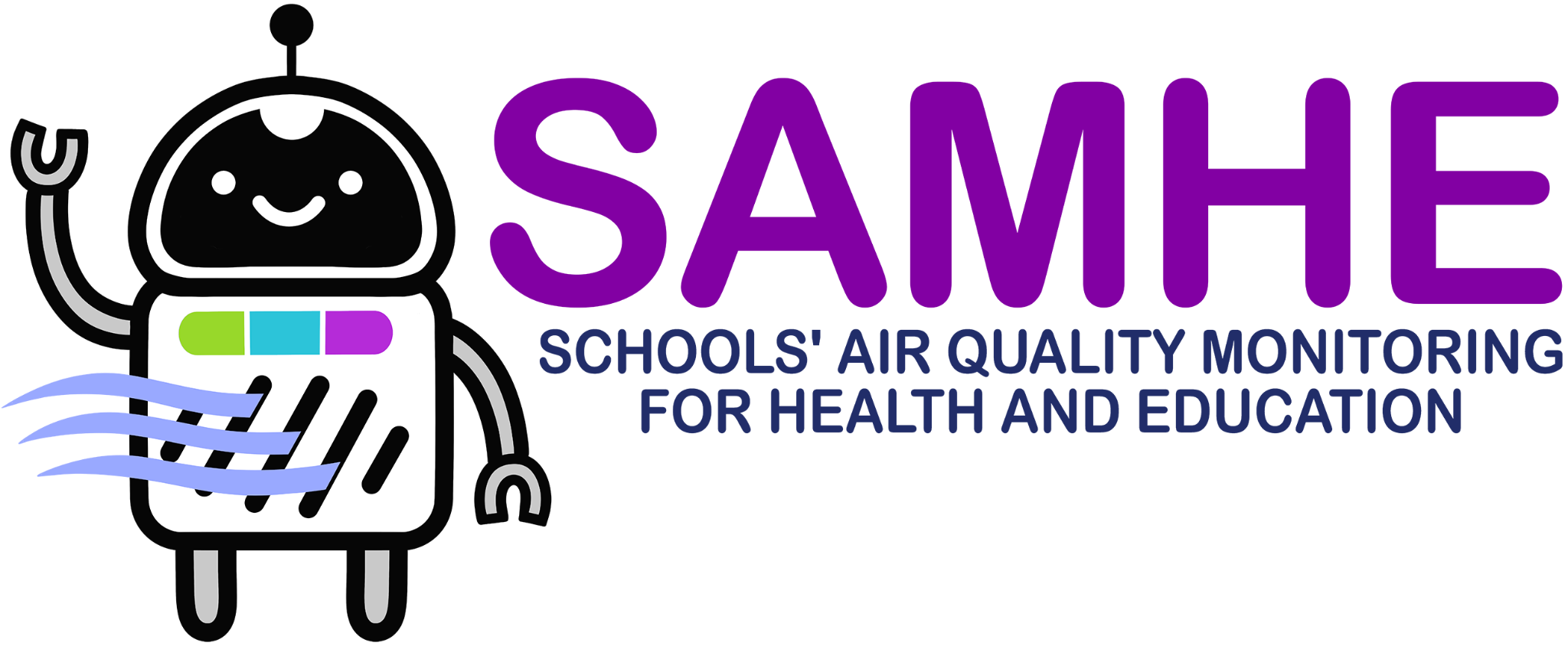 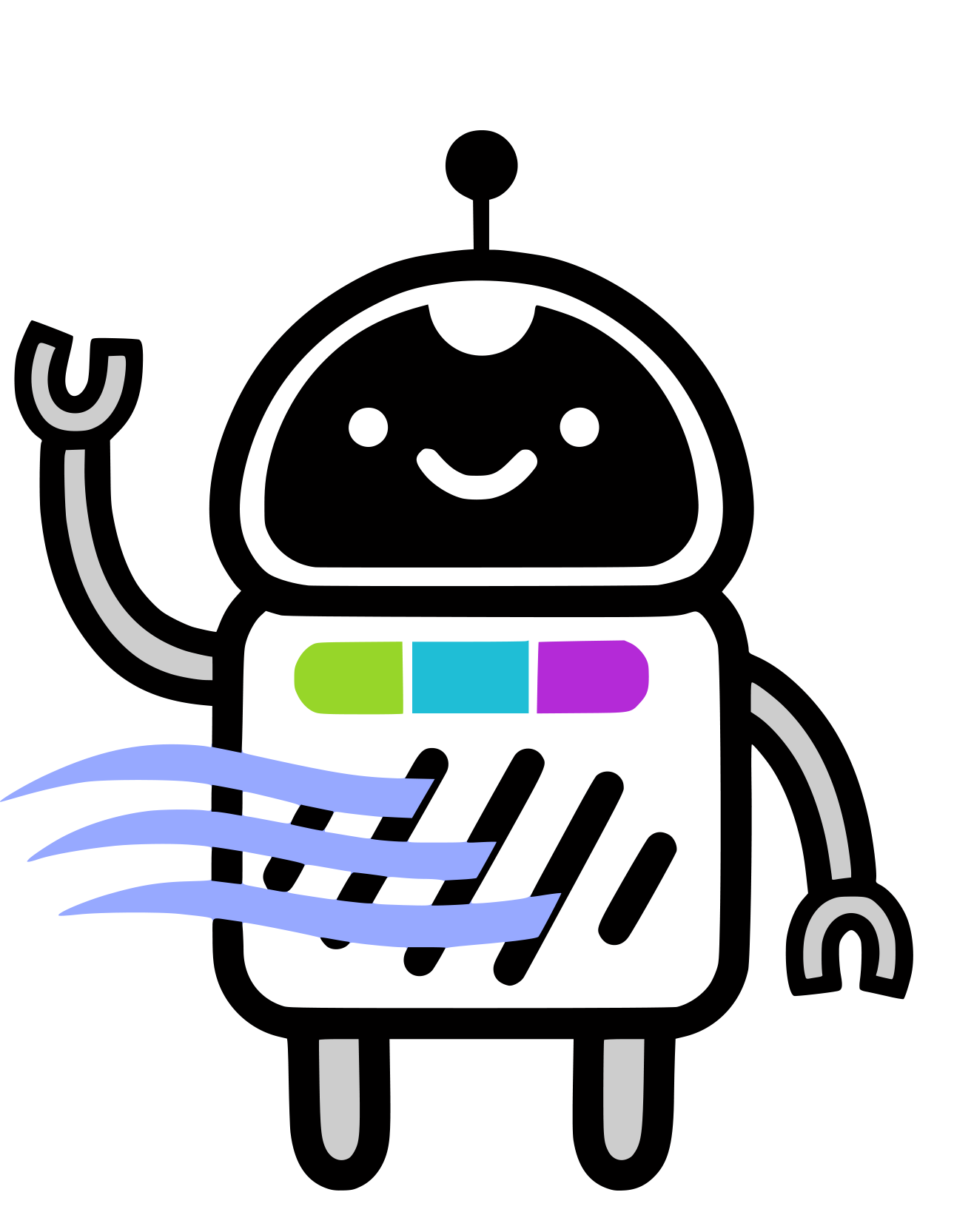 Get in touch!
www.samhe.org.uk 

hello@samhe.org.uk, sarah.west@york.ac.uk
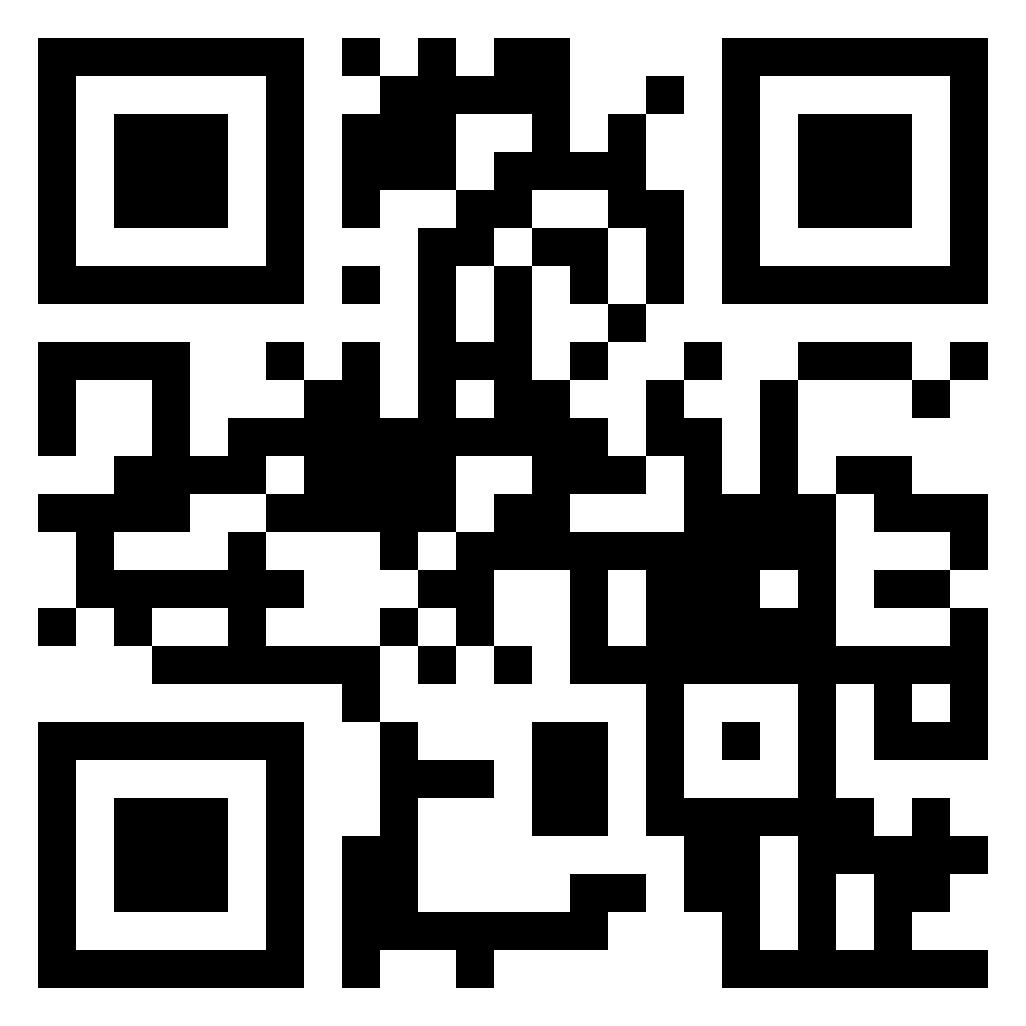 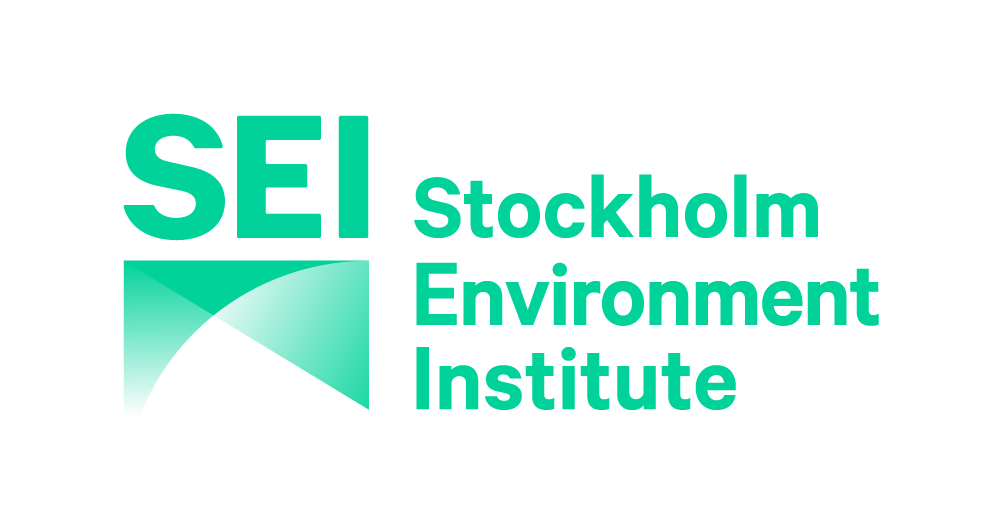 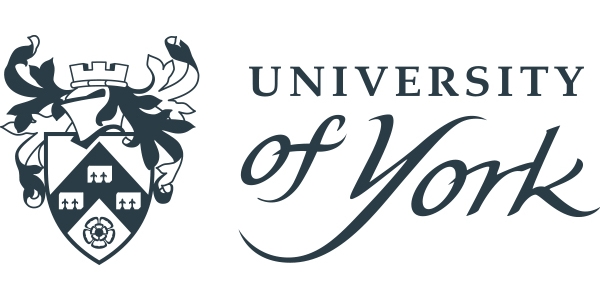 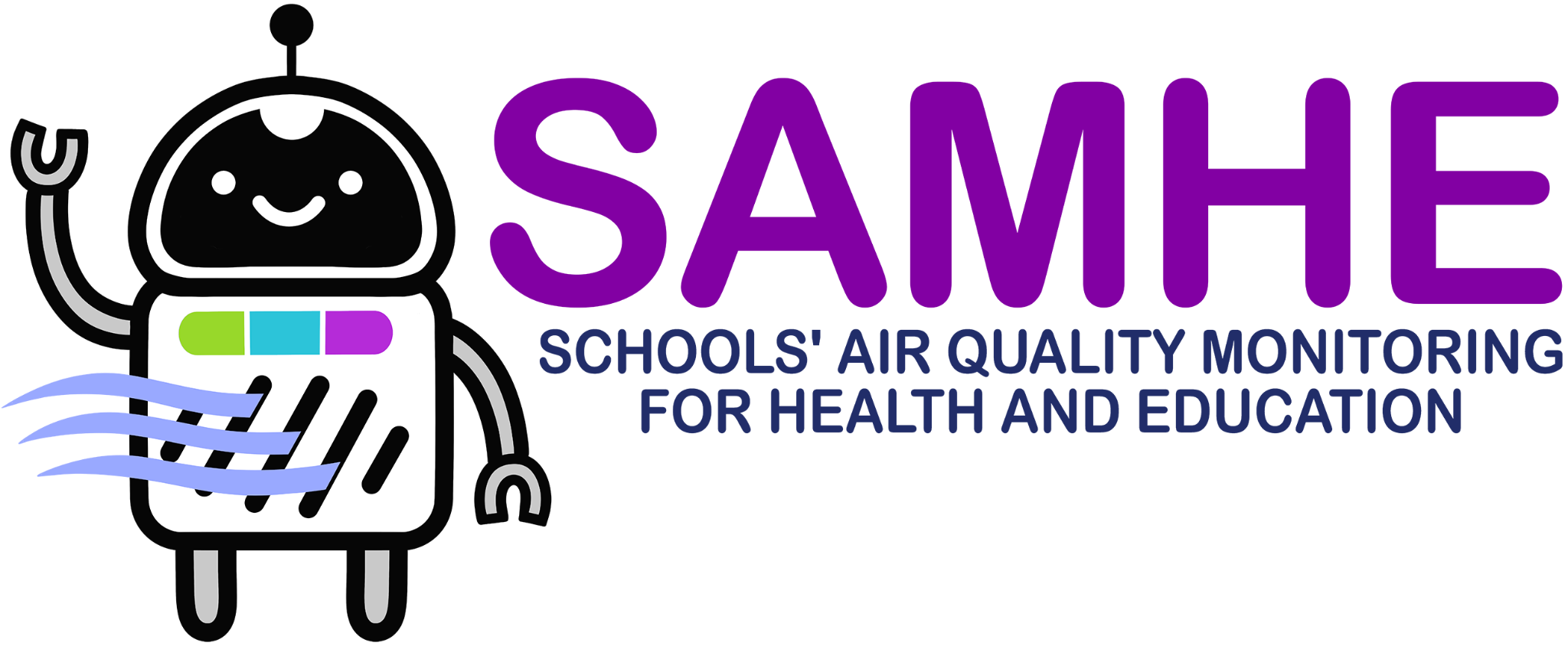